INSURANCE SERVICES
“Money doesn't grow on trees“
—All the parents 
CONTENT:
1
2
3
What are they for?
Why do you use this company?
What insurance company do you use?
4
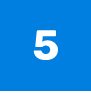 6
Conclusions
Are you satisfied by using the insurance company?
How much do you spend only on insurance per month?
1
What insurance company do you use?
What insurance company do you use?
Ergo
Sheilas
Pzu
Compensa
Lietuvos draudimas
Gjensidige
AO care
1st central
Provident
Admiral
2
What are they for?
What are they for?
Car insurance
Life insurance
House insurance
Farm machinery
Why do you use this company?
3
Why do you use this company?
The prices are available
We trust them
The feedback is positive
4
How much do you spend only on insurance per month?
How much do you spend only on insurance per month?
22€
18 €
53€ ,
 632€ per year
40€
300€
20€
7.99€
70€
54€
34€
15€
72€
5
Are you satisfied by using the insurance company?
Are you satisfied by using the insurance company?
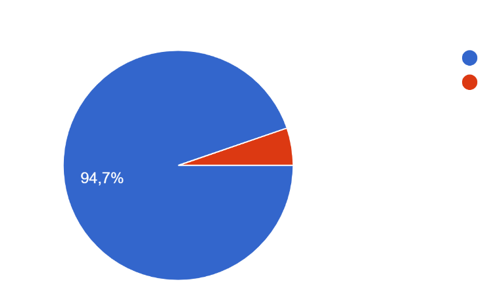 YES
NO
Conclusions
According to the given survey and statistical data, we found out about insurance that our class students and their families use and rely on the most often. The most popular insurance companies are Ergo, Compensa and PZU. Life insurance, property insurance and vehicle insurance are the most popular insurances of all. Families usually use these insurance companies because they rely on them the most, the prices are available or the feedback is positive. As you can see from the results, insurance prices are different. They start from 7,99€ a month to 72€ a month.
Thanks!
Please keep this slide for attribution.